пасха
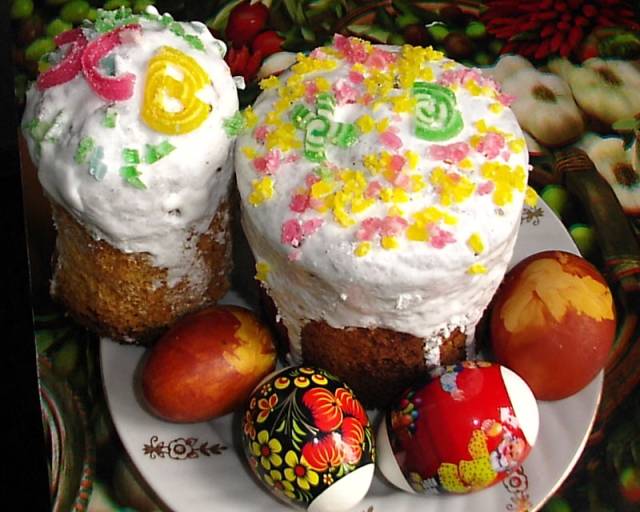 праздник
Величайший праздник.
Ночное благослужение в храме
Делают пасху и пекут куличи.
Красят яйца
игры
С праздником !!!!!!